Logo de la institución
Titulo del trabajo
Nombre y apellido
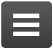 TareasUniversitarias.com
Índice
Introducción
Antecedentes del tema
Fundamentos teóricos del tema
Propuesta de mejora
Resultados, diagramas y estadísticas
Conclusiones
Introducción
Antecedentes del tema
Elemento 1.
Elemento 2.
Elemento 3.
Fundamentos teóricos del tema
Elemento 1.
Elemento 2.
Elemento 3.
Elemento 4.
Elemento 5.
Elemento 6.
Propuesta de mejora
Propuesta A:
A
B
C
D
E
F
Propuesta B:
A
B
C
D
E
F
Resultados, diagramas y estadísticas
Conclusiones
Item 1
Item 2
Item 3
Item 4
¡Gracias!
Datos de contacto:
Email:
Teléfono:
Sitio web: http://www.tareasuniversitarias.com
Twitter: https://twitter.com/conocimientoweb
Facebook: https://www.facebook.com/ConocimientosWeb.net
Google+: https://plus.google.com/+ConocimientoswebNet